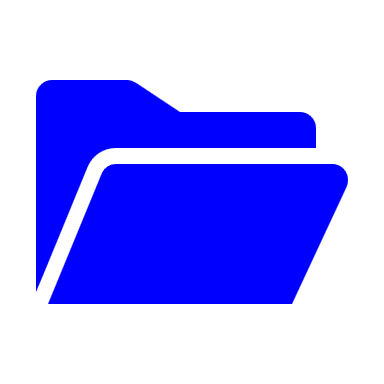 ➌. Bài tập rèn luyện SGK
Lời giải	
Mệnh đề đúng: b, c
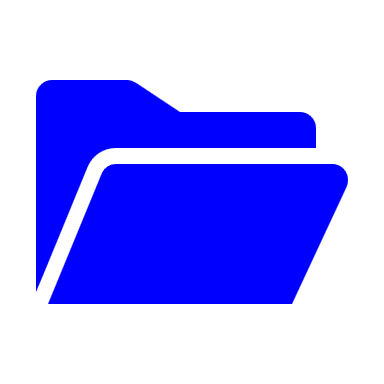 ➌. Bài tập rèn luyện SGK
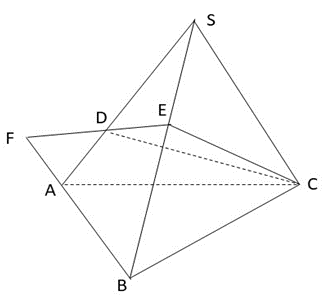 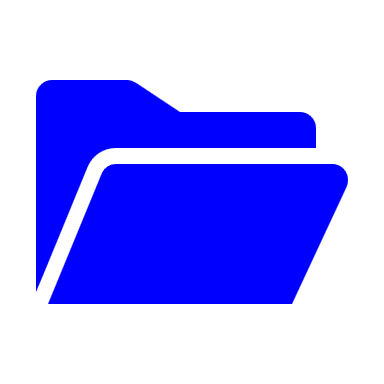 ➌. Bài tập rèn luyện SGK
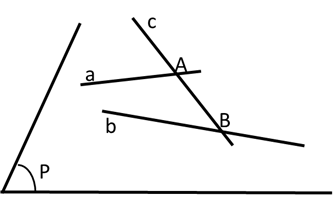 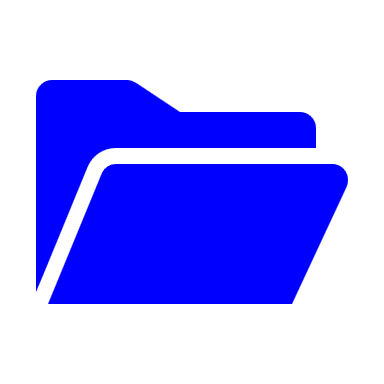 ➌. Bài tập rèn luyện SGK
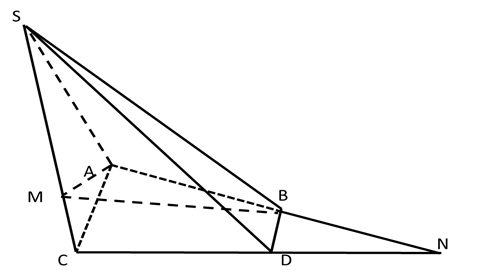 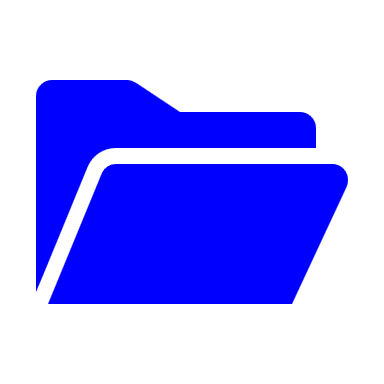 ➌. Bài tập rèn luyện SGK
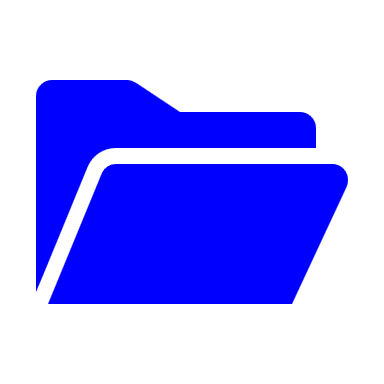 ➌. Bài tập rèn luyện SGK
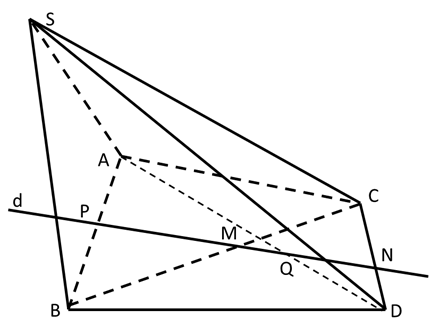 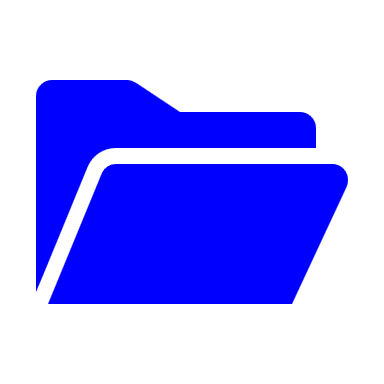 ➌. Bài tập rèn luyện SGK
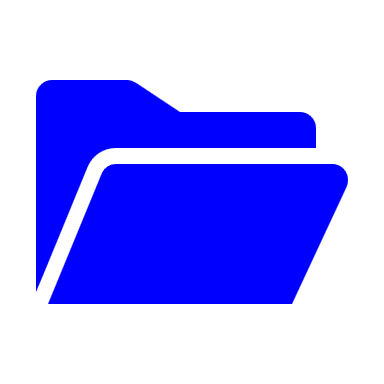 ➌. Bài tập rèn luyện SGK
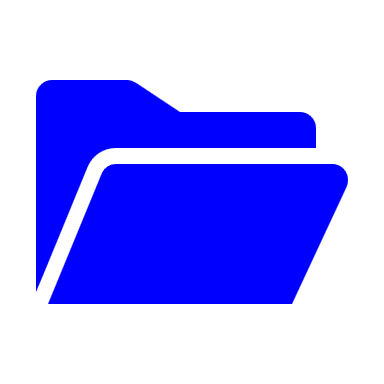 ➌. Bài tập rèn luyện SGK
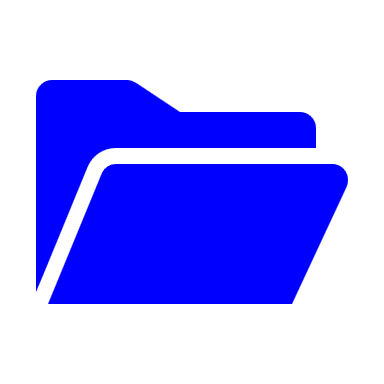 ➌. Bài tập rèn luyện SGK